UNIDADE DIDÁCTICA 1
Estrutura e dinámica da Terra
1. A orixe do sistema solar e da Terra
Hai canto tempo comezou a formarse o sistema solar aproximadamente?
Explicar as fases máis importantes da teoría da acreción planetesimal.
Compoñentes da Terra
REPASO DE 1ºESO:	
- Origen del universo: Big Bang
https://www.youtube.com/watch?v=4zxq7Oj5tsM
Origen sistema solar: acreción planetesimal
https://www.youtube.com/watch?v=4iCuHjvehvU
- Planetas sistema solar
https://www.youtube.com/watch?v=sUqmamlW9cc
- Cómo os veríamos realmente se estivesen á distancia da lúa?
https://www.youtube.com/watch?v=twRnkp62AXs
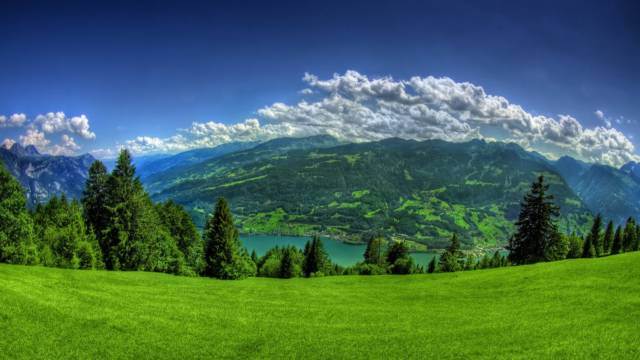 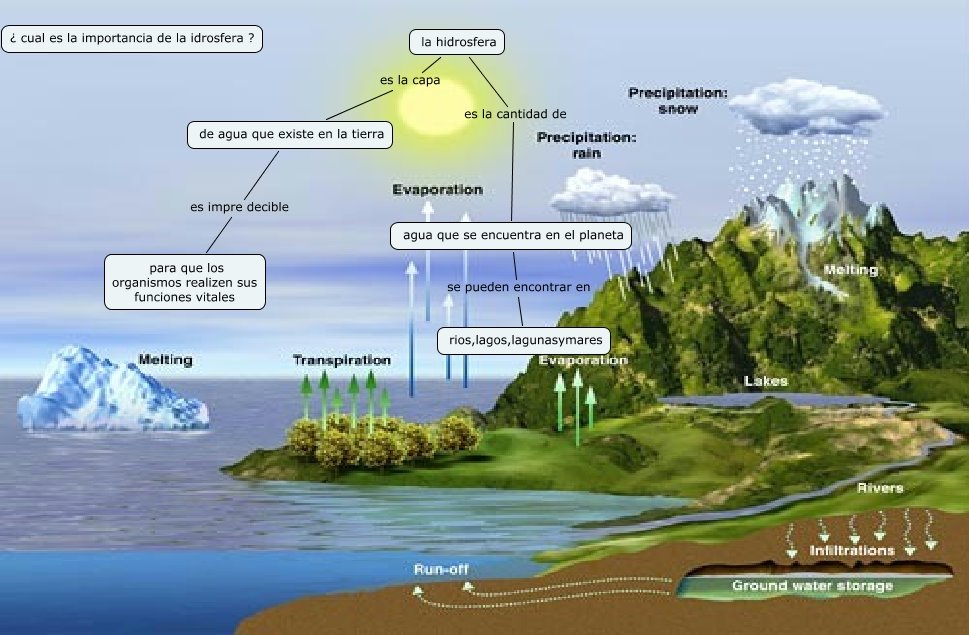 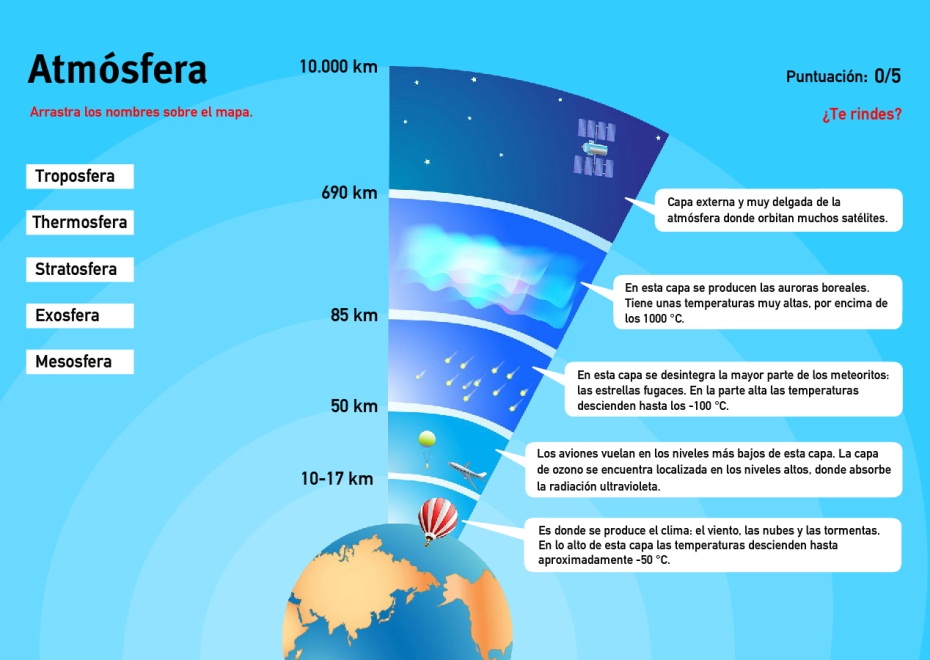 2. O estudo da estrutura interna da Terra.
Métodos que se empregan para coñecer o interior da Terra: ondas sísmicas
Tipos de ondas sísmicas. Explicar e interpretarlas en gráficos.
Que é o hipocentro e o epicentro dun terremoto?
Capas da terra según a composición: modelo xeoquímico.
UNIDAD7
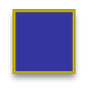 3
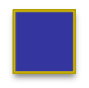 2
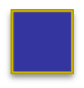 1
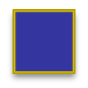 4
Así se produce un terremoto
Finalmente, cuando las rocas no soportan más tensión, se rompen o desplazan bruscamente, produciendo un terremoto.
Se acumula tensión en las rocas que se resisten a desplazarse o a romperse.
Se producen fuerzas tectónicas debido al desplazamiento de las placas.
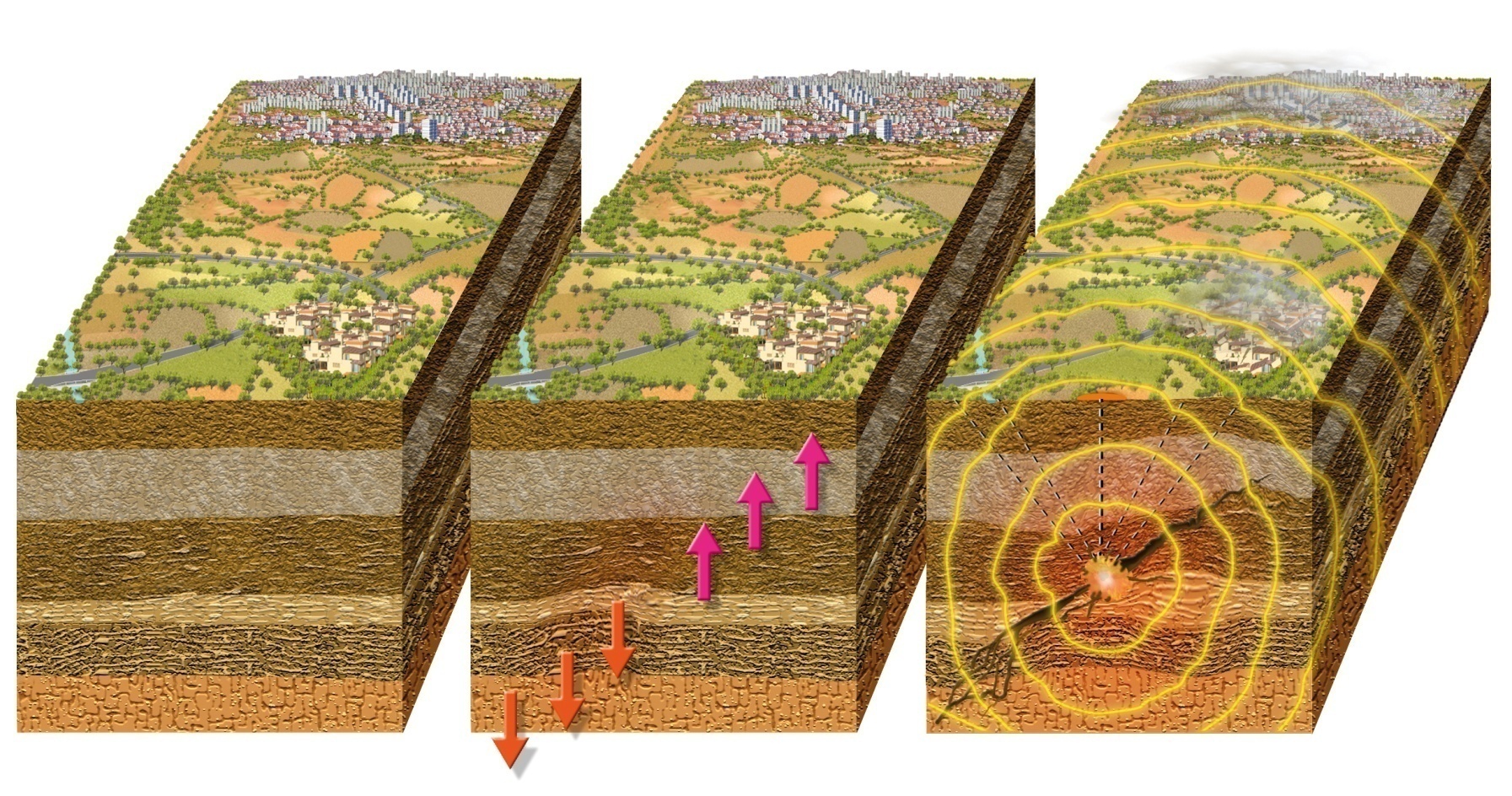 El terremoto alcanza la superficie terrestre.
El epicentro es el lugar de la superficie que cae justo sobre el hipocentro, y allí donde el terremoto tiene su máxima intensidad.
El hipocentro es el lugar de la litosfera donde se origina el terremoto.
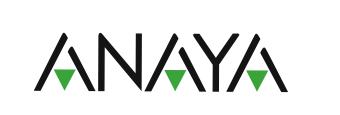 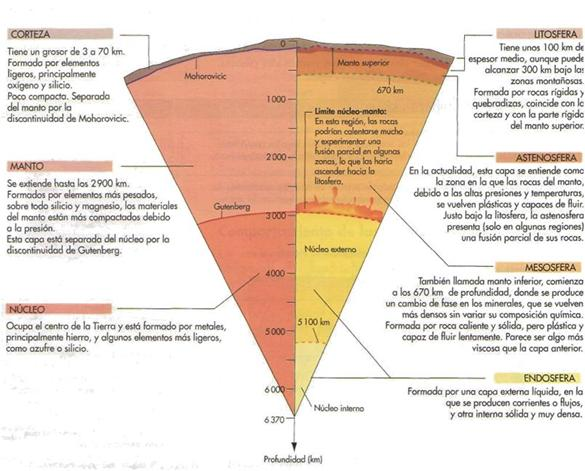 Intensidad y magnitud
La intensidad de un terremoto mide los efectos que este produce. Es una medida subjetiva y se mide mediante la escala de Mercalli.
La magnitud de un seísmo mide la energía liberada por el terremoto. Es una medida objetiva y se mide mediante la escala de Richter.
Escala de Mercalli
Escala de Richter
Tabla resumen de escalas y daños observados
Escala de Mercalli
Mide la intensidad de un terremoto.
Tiene 12 grados.
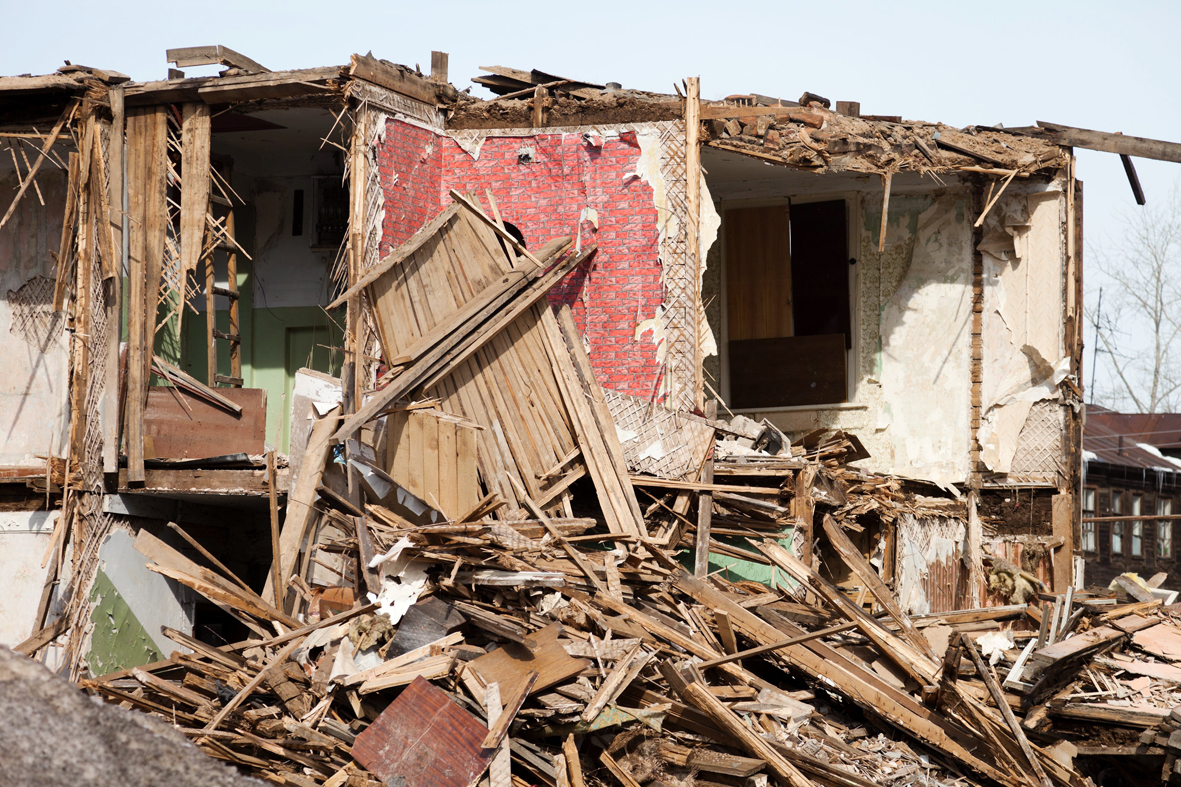 Los niveles bajos de la escala se basan en la sensación percibida por las personas, mientras que los niveles más altos se relacionan con el daño estructural observado (derrumbamiento de edificios, carreteras…).
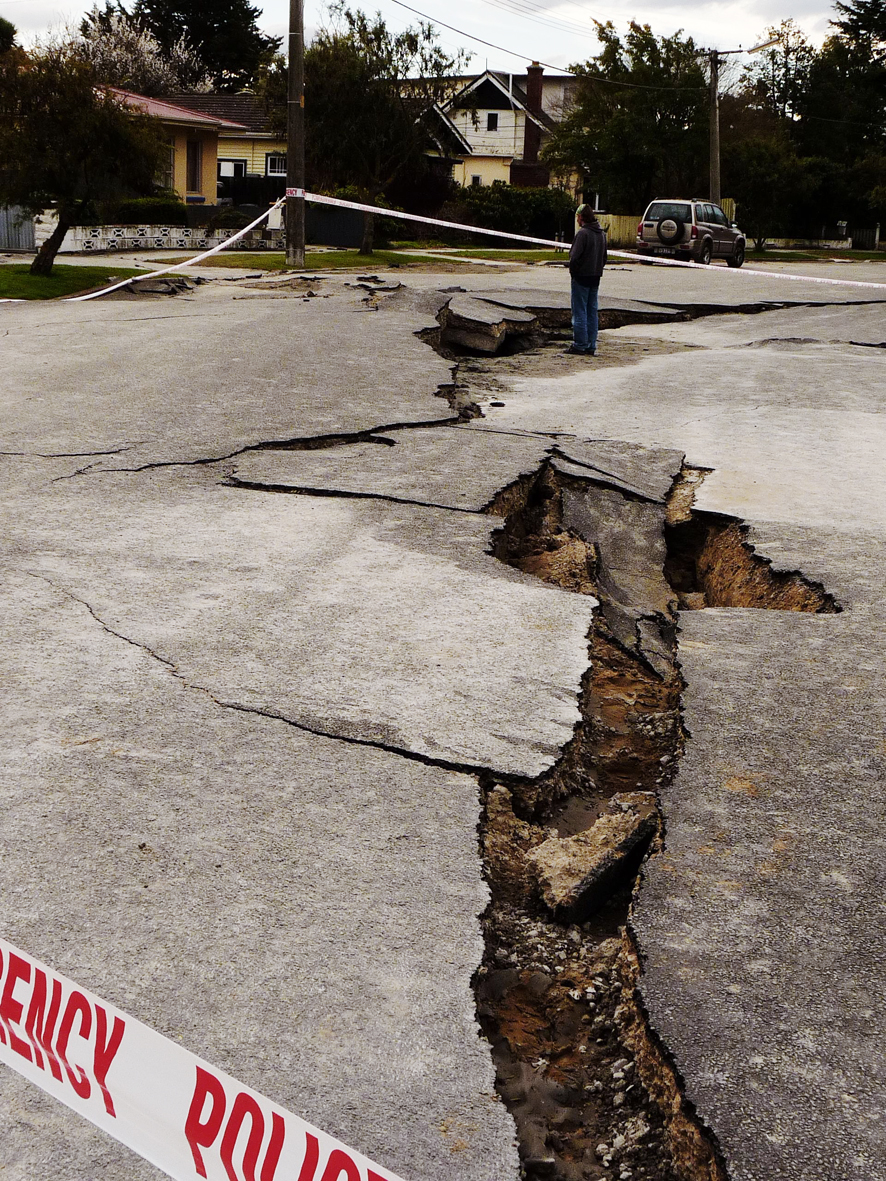 Escala de Richter
Mide la magnitud de un seísmo.
Es una escala logarítmica (el aumento de un número entero implica que la energía aumenta su intensidad 32 veces) que no tiene límite superior.
Asigna un número para cuantificar la energía liberada en un terremoto.
Los terremotos más devastadores presentan magnitudes cercanas a 9. Por ejemplo, el terremoto de Japón (2011) tuvo un valor de 8,8 en la escala de Richter.
Oscilación edificios terremoto
https://www.youtube.com/watch?v=ANMw0pKAijs
Destrucción edificio terremoto
https://www.youtube.com/watch?v=jxti5WAHOu8
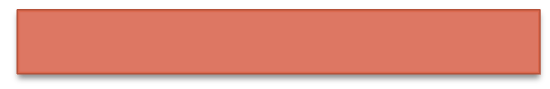 Estrutura interna da Terra
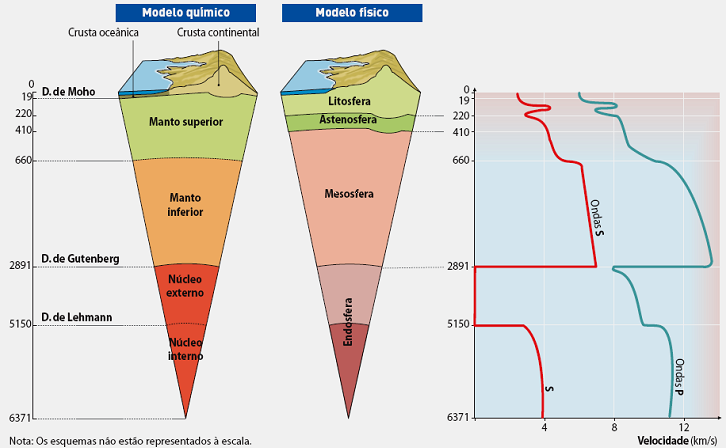 Páx 9: 4
Realizar unha táboa cos compoñentes químicos máis importantes das capas terrestres. Explicalas.
Páx 18: 23
3. Modelo xeodinámico
Capas da Terra según o estado físico: modelo xeodinámico.
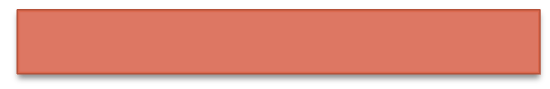 Estrutura interna da Terra
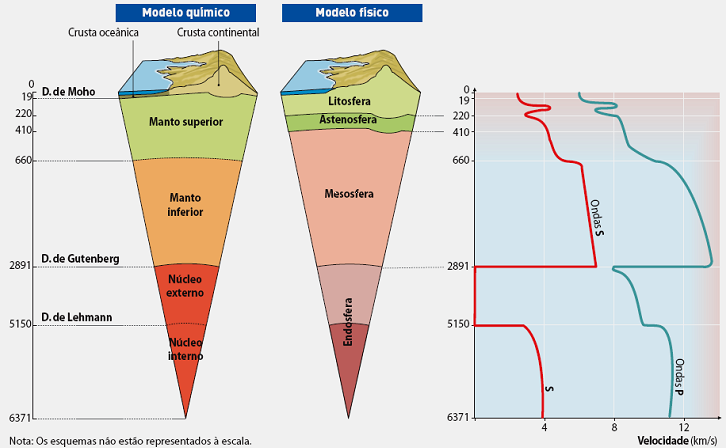 Páx 18: 20, 21, 24
4.  O motor interno da Terra
A que se debe a calor interna da Terra?
Que é o gradiente xeotérmico?
Mecanismos de transporte de calor no interior terrestre:
Conducción
Convección
https://www.youtube.com/watch?v=UR_IE7bVl90
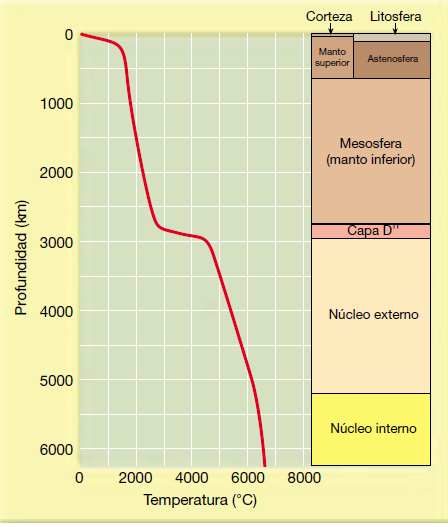 5. Movementos verticais da litosfera
Que é a isostase?
https://www.youtube.com/watch?v=EIiypAdStnY

Que é a subsidencia?
Páx 13: 11, 12
6. Movementos horizontais da litosfera
Teorías fixistas
Teorías Mobilistas: teoría da deriva continental de Wegener.
Probas que demostran a teoría da deriva continental.
Teoría da expansión do fondo oceánico de Hess.
Probas que demostran a expansión do fondo oceánico.
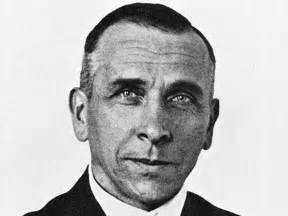 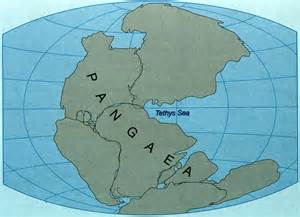 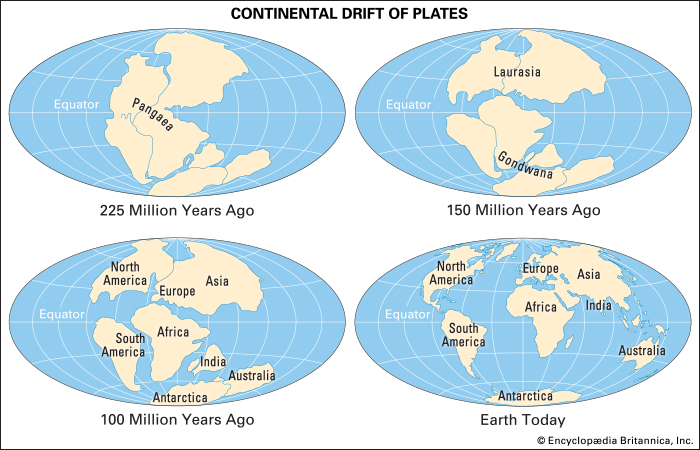 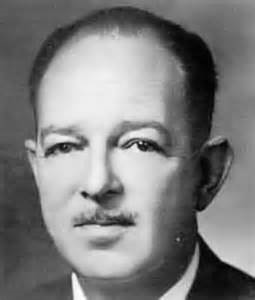 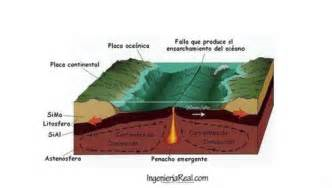 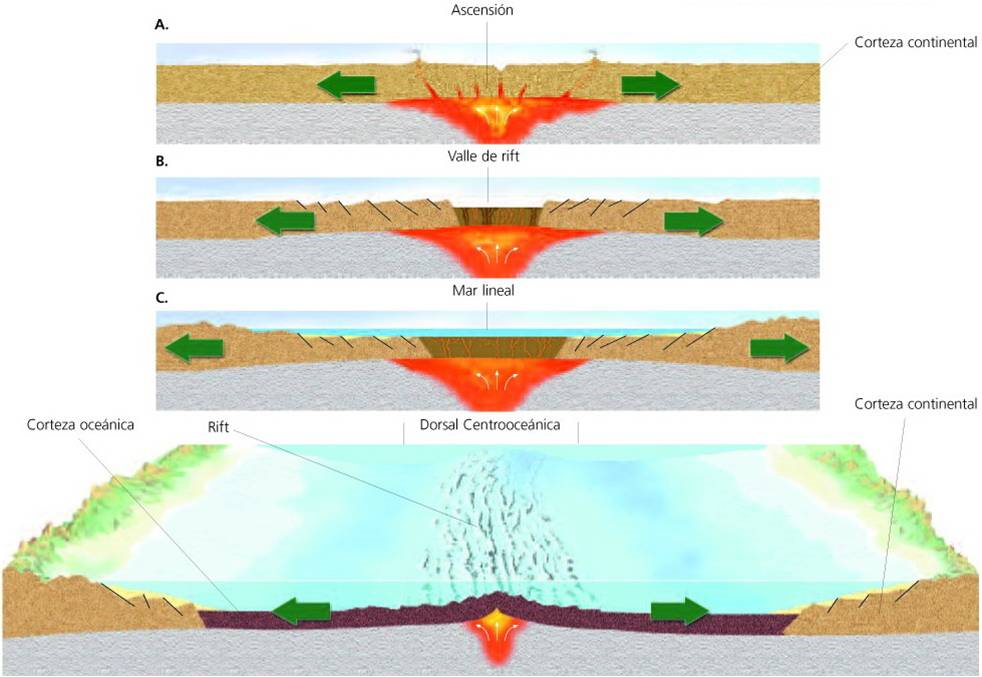 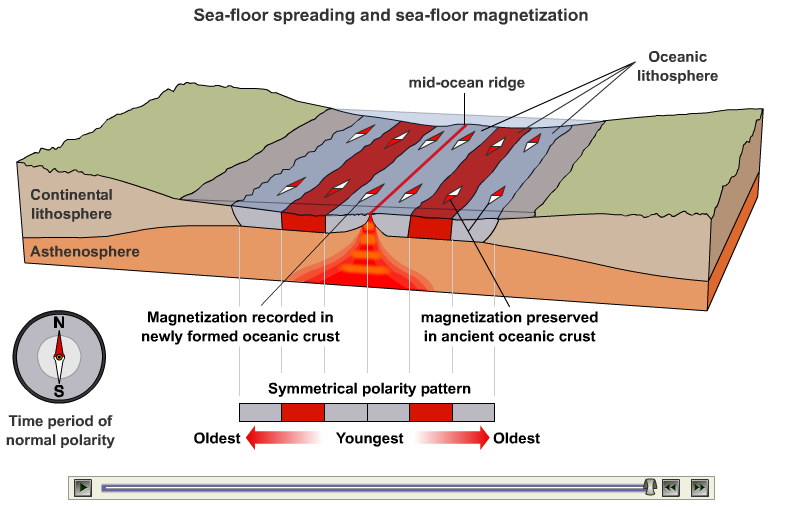 Páx15: 13
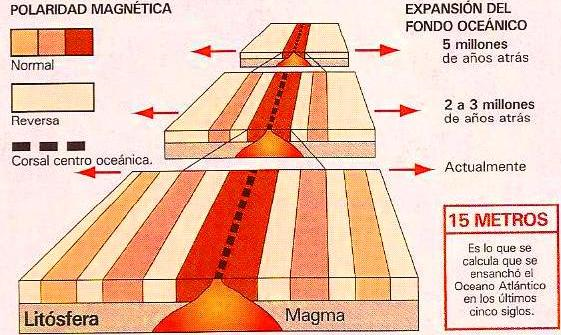 7. A tectónica de placas
Postulados da teoría da tectónica de placas de Wilson.
Probas da tectónica de placas
Identificar as principais placas e saber situalas.
Tipos de bordes ou límites entre placas, sucesos que se producen e estruturas xeolóxicas que xeran.
Distribución de terremotos e volcáns
Placas litosféricas
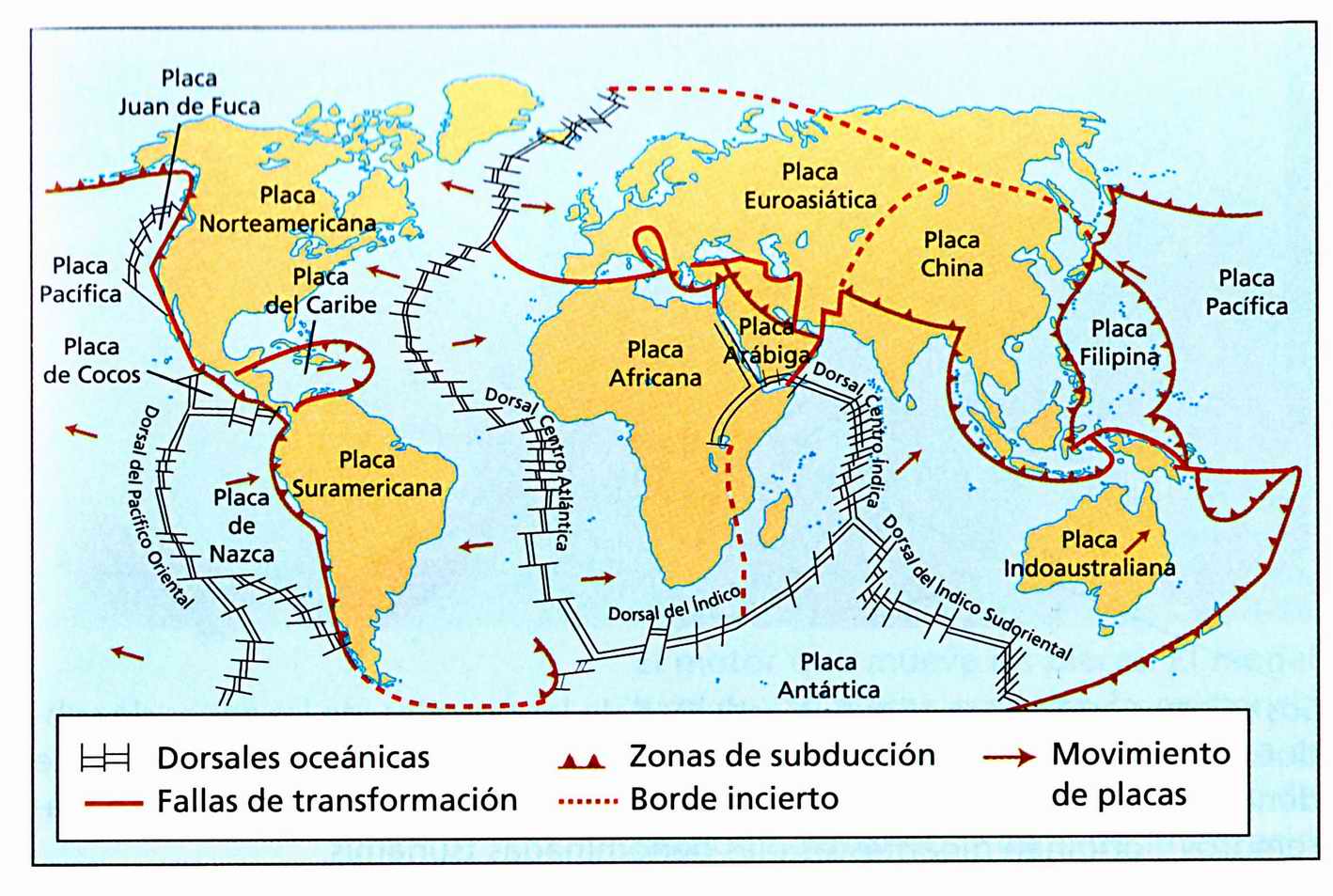 Tipos de bordes de placas
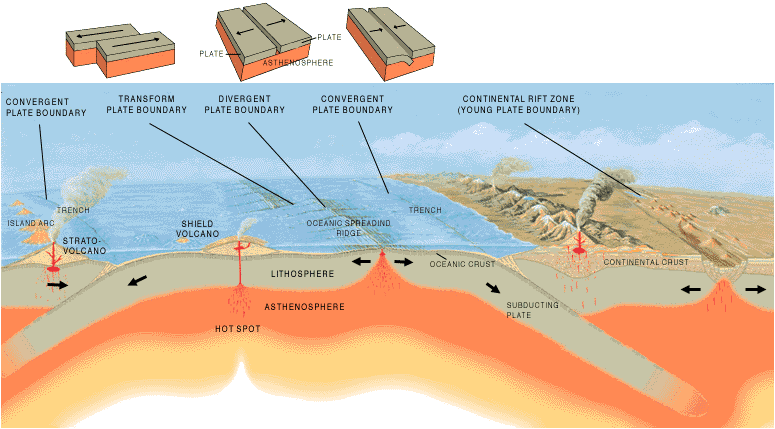 Movemento de placas
https://www.youtube.com/watch?v=UR_IE7bVl90
Páx 17: 15, 17
Páx 18: 18, 25, 28, 30
Páx 19: 32, 33